Perífrasis verbales y gramaticalización en  español con atención a las demás lenguas iberorrománicas
2. De la perífrasis verbal al paradigma verbal: la expresión del futuro.
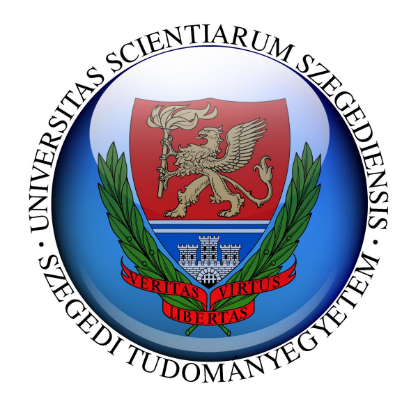 El futuro romance: particularidades de su formación
Morfología anormal
(1) 	a.	cantaré, cantarás, cantará, cantaremos, cantareis, cantarán
	b.	cantaré, cantaràs, cantarà, cantarem, cantareu, cantaran
	c. 	cantarei, cantarás, cantará, cantaremos, cantareis, cantarão

infinitivo(/no raíz) + desinencias (?) 
(é=he, ás=has, etc.)
Alternancias alomórficas en la base
español
(2)	a. haber~habré, saber~sabré, 	poder~podré, querer~querré
	b. poner~pondré, tener~tendré, 	venir~vendré, salir~saldré
	c. decir~diré, hacer~haré
 catalán
(3)	a. haver~hauré, poder~podré, 	saber~sabré
	b. tenir~tindré (tindre), 	venir~vindré (vindre), 	voler~voldré
	c. fer~faré, anar~aniré
portugués
(4)	a. haverei, poderei, saberei, 	quererei
	b. ter~terei, vir~virei
	c. dizer~direi, fazer~farei
 separabilidad de componentes
(5)	a. te lo diré, no te lo diré
	b. t’ho diré, no t’ho diré
	c. dir-to-ei, não to direi
Construcciones modales latinas
(6) 	a.	De res publica nihil habeo ad te scribere (Cicerón, Att, 2, 22, 6, 			citado por Penny [2006: 237]).
	b.	Simon, habeo tibi aliquid dicere (Luc 7, 40, Vulgata, citado por 			Andres-Suárez	[1994: 97])
	c.	et praecurrens ascendit in arborem sycomorum ut videret illum quia 		inde erat transiturus (Luc, 19,4, Vulgata,) 
	d.	et praecurrens ascendit in arborem sycomorum ut videret illum quia 		illa parte habebat transire (Luc, 19,4, Ítala) 
	e.	Numquid interficiet se metipsum? (Juan, 8,22, Vulgata)
	f.	Numquid occidere se habet? (Juan, 8,22, Ítala)
Contracción fonológica de los dos verbos
Reducción del auxiliar
 
(7)	a.	Et ille respondebat: “Non dabo”. Iustinianus dicebat: “Darás”. (Crón. 		Fredegarius, 85, 27, citado por Andres-Suárez [1994: 98] y Väänänen 		[2003: 215])
	b.	Ké fareyo 'o ké sérad de mibe? / Habibi, / non te tolgas de mibe! 			(Jarchas)
	c.	Sin el habib non vivreyu / ed volarei demandari. (Jarchas)
	d.	accipe pecunie lucrum et jncurrit [kaderat] anime detrimentum (EMI, 		67)
	e.	jpsi qui hoc predicant hoc jmplere dissimulant [tardarʃan por jnplire] (EMI 		70)
Alternancia alomórfica de la base
(8)	a.	Commo omnes exidos [a] tierra estraña, / allí pareçrá el que merece la 			soldada. (PMC, vv. 1125-1126)
	b.	Señor si vos plaze yo yre a casa del co<n>de y dela condessa & hare tanto 		que ellos vernan aq<u>i` el dia que vuestro voto acabare. (HPM, 29R)
	c	Ca por cierto luego que vos sereys partido yo me porne en camino (HPM, 		15v)
(9)	a.	siats cap de crastiandat e preicats e fets preycar per tota la terra la santa fe 		e tots aquels quey porets tornar molt me pleurie (VCT, 21)
	b.	que lemperador no pora conquerir ni pendra la ciutat de Jherusalem (VCT, 		25)
	c.	per què pregaven al senyor rey que hagués en açò son sguart e ells farien-li 		aytant d'ecorriment com porien, mas no tant  com volrien. (DES, 31)
	d.	E d'açò no’us qual més parlar, que ho tuyt hi morrem, o nós les vos 			amanarem sus assó.(DES, 113)
Mesoclisis del complemento pronominal
español
(10)	a.	tardarʃan por jnplire (EMI 70)
	b. 	& aueras grand batalla co<n> los moros & vençer los has. (CVR, 14) 
	c.	[…] mas si alguna carrera pudiessemos fallar por donde se desujasse 		esta lid tener lo ya yo 	por bien […](CVR, 12)

catalán y portugués
(11)	a.	io rahonar vos he ab ell (VCT, 16) 
	b.	Contarvos hey huum milagre (VPT, 7)
	c. 	Se os que aqui seem o soubessem como o eu sei sacarvos-iam os 			corações […](DSG, 48)
Anteposición del complemento pronominal
(12) 	a.	vos le direys pues q<ue> ella dessea ta<n>to saber mi no<m>bre & 		quie<n> yo soy (HPM, 7r)
	b.	ne no’s poria dir bonament per scrit. (DES, 140)
	c.	amigos, novas vos direi (DSG, 26)
	d.	eu vos farei cavaleiro (DSG, 21)
(13)	a.	*Novas vos ei dizer
	b.	*eu vos ei fazer cavaleiro
Posposición del complemento pronominal
español
(12)	a. 	Direvos de los caballeros que llevaron el mensaje. (PMC, v 1453)
	b. 	Los dos han arrancado; direvos de Muo Gustioz, /Con Asur Gonçalez 		como se adobo. (PMC, vv. 3671-3672)
catalán
(13)	a. 	direus i fareus conexer que lemperador no pora conquerir ni pendra 		la ciutat de Jherusalem (VCT, 25)
	b.	Mas la probresa e la fretura era tan gran en Catalunya que no’u 			podien fer en manera que deurian; per què pregaven al senyor rey 		que hagués en açò son sguart e ells farien-li aytant d'ecorriment 			com porien, mas no tant com volrien. (DES, 31)
Conservación del significado de obligación
(14)	a.	Et si saluar non se q<u>i`siere deue gela pechar. (FUE, 91) 
	b.	[…] deue pechar sesenta sueldos & el pescado que p<r>i`siere 			pecharlo aa su due<n>no. (FUE, 80)
 	c.	Et mando et defiendo que ninguno non ssea osado de Ir contra esta 		mi carta nin de quebrantarla nin de menguarla en ninguna cosa que 		qualquiera que lo ficiese abrie mi Ira 	e pechar me hya en coto mil 			marauedis e al Maestre e a la orden o a quien su boz tobiesse todo 		el danno doblado. (EsC, III, 140)
La construcción ire+infinitivo
(15) 	a.	es. Juan va a recoger los libros.
	b.	es. *Juan va recoger los libros.
	c.	pt. O João vai recolher os livros.
	d.	pt. O João vai a recolher os livros
	e.	ct. En Joan va recollir els llibres.
	f.	ct. En Joan va a recollir els llibres.
Dos construcciones
Orígenes de la construcción
(16)	a.	E segunt dize el euang[e]lio yua el a aquel castiello muchas uezes 			posar. (GCU, 14v)
	b	co<m>mo fue el Rey de ih<e>r<usa>l<e>m con su hues`te a reçebir 		la mayor çipdat de arauia. (GCU, 21r)
(17)	a.	é así como llegaron, los turcos fueron ferir en ellos muy 				bravamientre (Alf. 496)
	b.	Partyosse o iffante da Feyra e tornousse ao Porto e [desy] foysse 			deitar sobre Guymarãães. (CGE, 204v)
 (18)	a.	Al Çid besó la mano, la seña va tomar. / Abrieron las puertas, fuera 		un salto dan, /	Viéronlo arrobdas de los moros, al almofalla se van 			tornar. (Cid 692-694)
	b.	El Çid a doña Ximena ívala abraçar,/ doña Ximena al Çid la manol va 		besar. (Cid 368-369)
Bibliografía recomendada
Andrés de Díaz, Ramón (2013): Gramática comparada de las lenguas ibéricas, Gijón, Trea, 620.
Badia i Margarit, Antoni (1994): Gramàtica històrica catalana, València, Tres i Quatre, §177-180.
Nagy, Katalin (2004): “Contribución a la historia de las perífrasis ir a + infinitivo y anar + infinitiu. Una aproximación pragmática”, Acta Hispanica, 9, 81-92.
Yllera, Alicia (1980): Sintaxis histórica del verbo español: las perífrasis verbales, Zaragoza, Universidad de Zaragoza, 170-175.